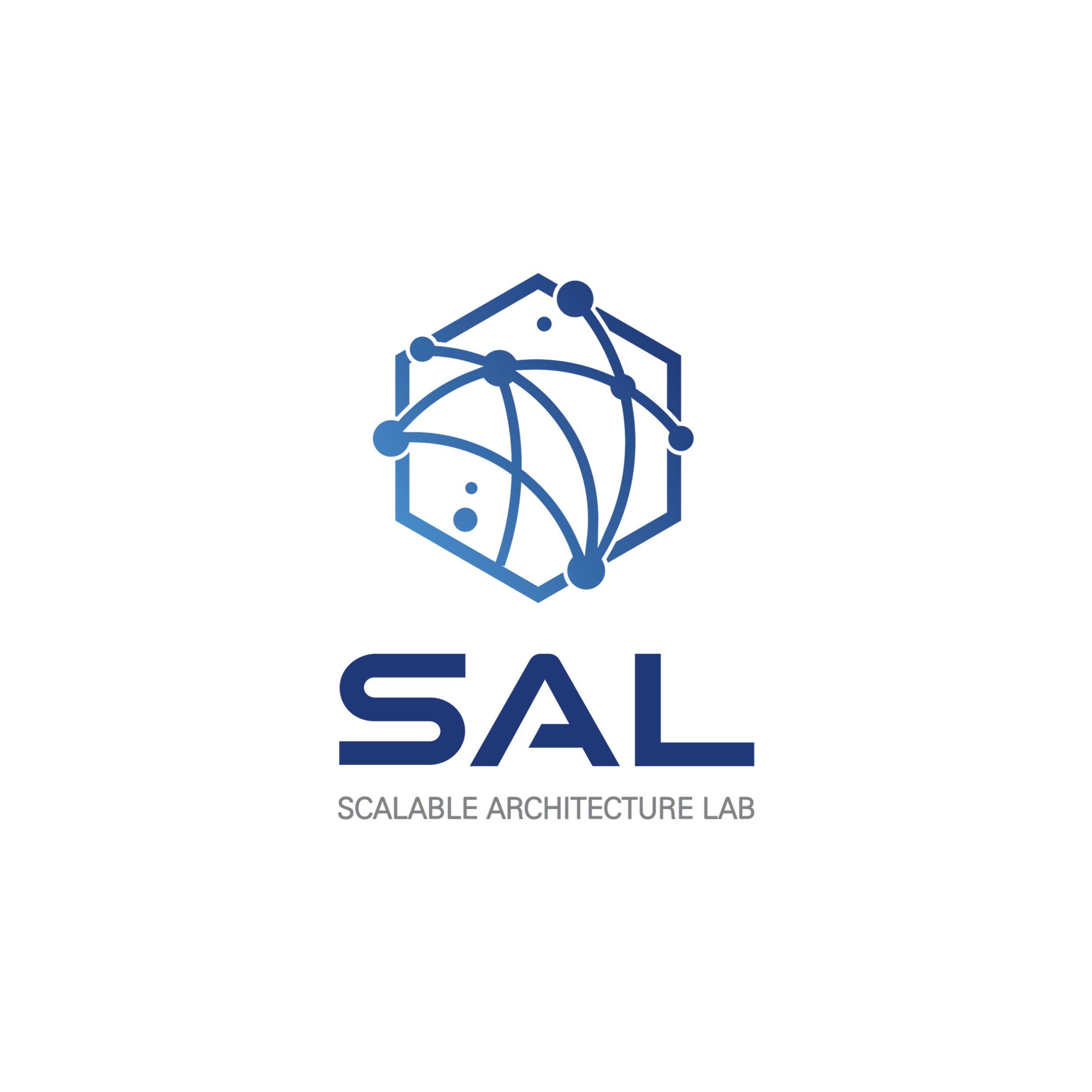 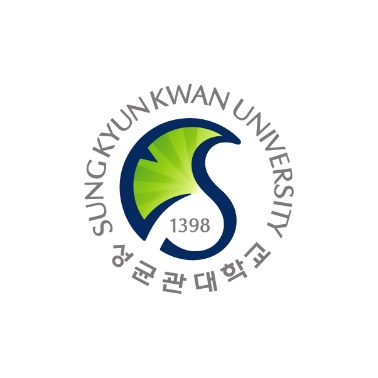 SELCC: Enhancing MLC Reliability and Endurance with Single Cell Error Correction Codes
Yujin Lim, Dongwhee Kim, and Jungrae Kim
Sungkyunkwan University
01
Background
Phase Change Memory
Phase Change Memory (PCM) is a emerging memory technology that can be a alternative to DRAM.
Currently, DRAM inherently faces several limitations.
voltality, static power consumption, limited scalability ...
PCM uses GST(Ge2Sb2Te5) alloy for storing data. This material has two different stable states and has a wide resistance range between the two stable states.
‘0’
‘1’
Crystalline
Amorphous
13 November 2024
Yujin Lim / Sungkyunkwan University
3
[Speaker Notes: There are some new types of memory technologies like Phase Change Memory, or Resistive RAM, and
these technologies are getting a lot of research attention these days, because the usual memory, DRAM, is encountering some limitations.
Actually, the SELCC works with all sorts of MLC memories, but to keep things straightforward, I’ll just focus on Phase Change Memory.
So anyway, PCM uses a special material that can exist in two stable forms, named as crystalline and amorphous, and these states have a wide difference in resistance range.]
Multi-level Cell Memory
PCM can provide non-volatility and higher capacity through Multi-Level Cells (MLCs).
Multi-level Cell (MLC) memory divides the full resistance range into n levels so that it can store log2(n) bits in a single cell.
‘111’
‘110’
‘101’
‘100’
‘011’
‘010’
‘001’
‘000’
‘10’
‘00’
‘11’
‘01’
(a) 4-level cell (4LC)
(b) 8-level cell (8LC)
13 November 2024
Yujin Lim / Sungkyunkwan University
4
[Speaker Notes: PCM also has the potential to offer greater storage capacity by using multi-level cells.
We can divide the resistance range of the cell into more than 2 levels, and this way, it is possible to store multiple bits in just one cell.
So here the figure on the left shows a 4-level cell, and the one on the right shows an 8-level cell.]
Use case of MLC PCM
Storage-Class Memory (SCM) is the most promising use case of MLC PCM.
SCM bridges the gap between fast-but-volatile DRAM-based main memory and slower-but-non-volatile storage.








Using MLC PCM as SCM can boost the system performance with its high capacity.
Smaller capacity
Lower latency
Higher
cost
volatile
non-volatile
Larger capacity
Higher
latency
Lower
cost
13 November 2024
Yujin Lim / Sungkyunkwan University
5
[Speaker Notes: And one of the most exciting applications for this multi-level cell Phase Change Memory is a Storage Class Memory.
This serves as a bridge between DRAM the main memory, and storage like SSDs.
So, by using MLC PCM as Storage Class Memory, we can really enhance the system performance due to its high capacity.]
Challenges of MLC PCM
However, utilizing MLC PCM as SCM poses several challenges.
MLC PCM faces issues of reliability and reduced endurance due to numerous physical phenomena.
13 November 2024
Yujin Lim / Sungkyunkwan University
6
[Speaker Notes: However, there are few challenges in utilizing this MLC PCM, especially when it comes to reliability and endurance.]
MLC PCM Errors
Limited Magnitude Errors
Resistance drift : A cell’s resistance value may increase with time.






With Gray coding, single-level shift results in just a single-bit error.
Unlimited Magnitude Errors
Cell wear-out is the deterioration of a memory cell's ability to switch states due to repeated use.






When a cell wears out, its resistance transitions to the maximum level and lose its ability to store data.
Gray-encoded data
Top electrode
‘11’
‘00’
Phase change material
Detachment of heating element
Programmable region
‘10’
‘01’
Insulator
Resistance drift error
Heater
Bottom electrode
13 November 2024
Yujin Lim / Sungkyunkwan University
7
[Speaker Notes: So, there are quite a few PCM errors that mess with its reliability and endurance, but we are going to focus on two main types as these are dominant.
The first one is limited magnitude errors caused by resistance drift, and this is when a cell’s resistance value slowly increases over time.
So for example, with gray coding, a single level results in a single bit error.
Anyway, these errors do not really change a cell’s value drastically, which is why we call them “limited magnitude” errors.
And the other type is unlimited magnitude errors which happen because of cell wear-out.
Repeatedly changing a cell’s phase can create mechanical stress, limiting the number of write cycles a cell can endure, before it wears out.
Wear-out may push a cell’s resistance value to the maximum, and this is why we call “unlimited magnitude” errors.
And as I mentioned before, these two types of errors can really affect MLC memory in a negative way.]
The Impact of Errors on MLC Memory
Reliability
Drifts in a cell’s resistance can compromise data integrity over time.





This issue can be exacerbated in Multi-Level Cell (MLC) memory, where the resistance ranges for each level are closer together.
Endurance
Over time, the repeated phase transitions can lead to wear-out of memory cells.





According to IRDS, PCM (SLC) can endure only 109 write cycles even in 2034.
Memory array
Memory array
Worn-out cell
Memory array
13 November 2024
Yujin Lim / Sungkyunkwan University
8
[Speaker Notes: Limited magnitude errors like resistance drift might slightly alter a cell’s value over time, which in turn can degrade memory reliability.
And also unlimited magnitude errors like cell wear out, can cut short the lifespan of the memory, especially because PCM cells have a limited number of write cycles.
And so, there have been a lot of solutions to tackle these reliability and endurance problems.]
Prior Solutions for MLC Memory Errors
Error Correction Codes (ECC)

Conventional Single Error Correcting - Double Error Detecting (SEC-DED) ECC lacks correction capability for MLC memory.
Low Density Parity Check (LDPC) codes, which is commonly used in MLC NAND, are inadequate for Storage Class Memory (SCM) due to its long latency from iterative decoding.
Remapping
When worn-out cells are identified, data is remapped to spare cells.
The unit of remapping can be either a memory block or a row.
Data
Redundancy
Codeword
Row address
Worn-out cell
R0
R1
Memory array
R2
R3
Remapping
Spare row
13 November 2024
Yujin Lim / Sungkyunkwan University
9
[Speaker Notes: So, for improving reliability, Error Correction Codes are a common go-to in memory systems.
But this approach has a trade-off between its correction capability and other factors like decoding latency, redundancy ratio, and so on.
So, earlier ECC solutions either fell short in correction capability or induce too much overhead to be practical for MLC memory.
And another one is a remapping scheme, to boost endurance.
This involves identifying worn-out cells, perhaps through a verify-after-write, and then remapping the damaged cell to a spare one.
So in the end, to really make the most of MLC memory, we need effective solutions for both reliability and endurance.]
02
Proposed Method
Overview of Proposal
Our approach, SELCC, enhances both the reliability and endurance of MLC memory solely using Error Correction Codes (ECC).
SELCC uses the same redundancy ratio with previous ECC schemes.  No redundancy overheads
SELCC can recover data from resistance drift with same redundancy as the traditional ECC schemes (e.g., SEC-DED).  Better reliability
SELCC can also recover data of worn-out cells without degrading performance.  Higher endurance
13 November 2024
Yujin Lim / Sungkyunkwan University
11
[Speaker Notes: So, we propose to use smart Error Correction Codes, called SELCC, that can improve both the reliability and endurance of MLC memory.
This is because SELCC is not only capable of recovering data from resistance drift, so thereby providing better reliability, but can also recover data of worn-out cells, which means that it can also offer higher endurance.]
Motivation
What is the most suitable Error Correction Codes (ECC) for MLC memory?
Considering the cell boundary of MLC memory, it is important to focus on correcting single-cell errors.
It is rare for errors to cross a cell boundary.
There are 7 possible single-cell error patterns in 8LC memory.
or
or
or
Double 
Adjacent Error
(DAE)
Double Non-adjacent Error
(DNE)
Triple Error
(TE)
Single Error
(SE)
13 November 2024
Yujin Lim / Sungkyunkwan University
12
[Speaker Notes: So, once we get into designing the proper Error Correction Codes for MLC memory, we figured out that it’s crucial to pay attention to the cell boundary.
This means, no matter if the errors are limited or unlimited in magnitude, most of them show up as “single-cell errors”.
And that is to say, it’s pretty rare for errors to go beyond a cell boundary.
So, with this in mind, we have 7 types of single-cell errors in 8LC memory, including 3 single errors, 2 double adjacent errors, 1 double non-adjacent error, and 1 triple error.
And before we start constructing Error Correction Codes for these 7 error types, we should get what Error Correction Codes are and how does they work.]
Error Correction Codes
Error Correction Codes (ECC) can detect and corrects errors in data.
ECC adds redundant data (redundancy) to the original data.




There are various types of ECC, each with its own method of detecting and correcting errors in data.
ECC
encoding
logic
Data
Data
Redundancy
Codeword
13 November 2024
Yujin Lim / Sungkyunkwan University
13
[Speaker Notes: So, ECC basically works by adding redundant data to the original data.
And this helps in detecting and correcting any errors, when the data is read from memory later on.
And actually, there are various types of ECC, each with different encoding and decoding methods, but our proposed codes are based on linear block codes.]
ECC - Linear Block Codes
Error Correction Codes (ECC) - Linear Block Codes
ECC encoding by generating a codeword.





ECC decoding using syndromes.
*G-matrix: Generator matrix
*H-matrix: Parity check matrix
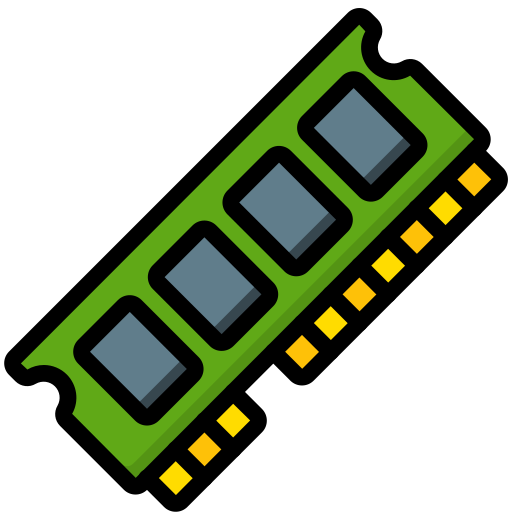 Redundancy
Data
Data
Codeword
Memory
G-matrix
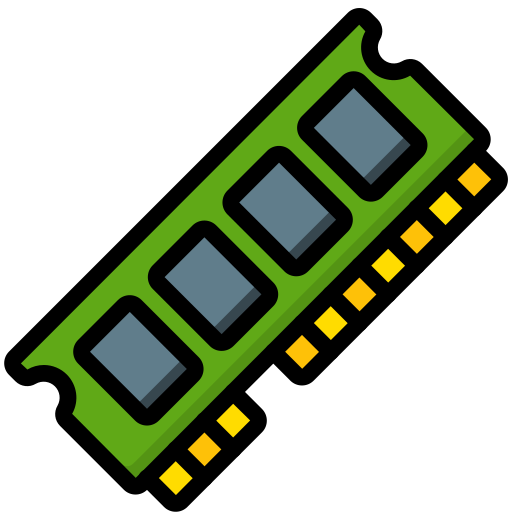 Erroneous codeword
Syndrome
Corrected data
Memory
H-matrix
13 November 2024
Yujin Lim / Sungkyunkwan University
14
[Speaker Notes: So first off, linear block codes encode data by multiplying the original data with a G-matrix, and this creates a codeword, which consists of data and redundancy.
So, the encoding process involves appending redundancy to the original data, and then storing this in memory.
And decoding is a bit more complicated, first we read codeword from memory and multiply it with a transpose of H-matrix, to produce a vector known as the “syndrome”.
Next, we look for a column in the H-matrix that matches the syndrome.
So here the third column matches the syndrome, and this means that there is an error at this position, so we can correct the data by flipping the third bit in the original data.]
ECC Decoding - Linear Block Codes
Error Correction Codes (ECC) - Linear Block Codes (Decoding)
An error in the nth bit produces a syndrome equal to the nth column in the H-matrix.





Multi-bit error produces a syndrome equal to the XOR of every column in the error positions in the H-matrix.
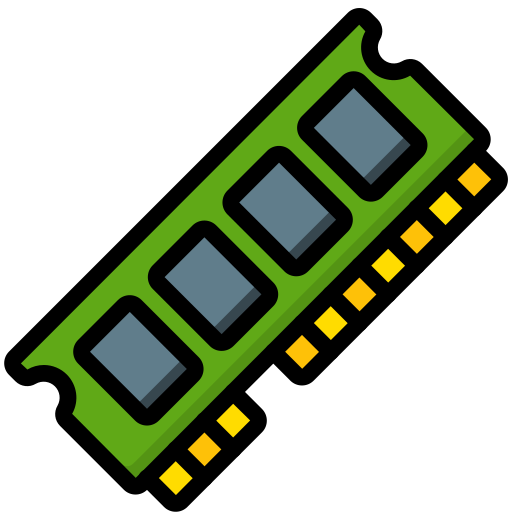 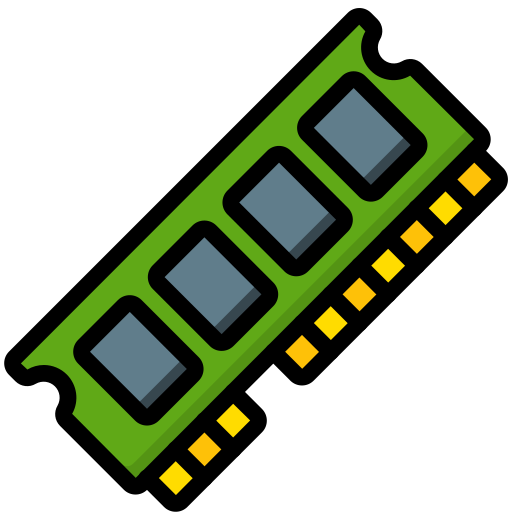 Erroneous codeword
Syndrome
Corrected data
Memory
H-matrix
Erroneous codeword
Syndrome
Miscorrected data
Memory
H-matrix
13 November 2024
Yujin Lim / Sungkyunkwan University
15
[Speaker Notes: Anyway, the key point to remember is that an error in the nth bit will produce a syndrome identical to the nth column in the H-matrix.
And plus, if there is a multiple-bit error, the resulting syndrome will be the same as the exclusive OR operation of the columns, corresponding to the error positions.
But in this case, the syndrome matches the second column of the H-matrix, so we mis-identify that this is a single error at the second bit, even though this is indeed a double error at the third and fourth bits.
So we eventually miscorrect the data.]
ECC Decoding - Linear Block Codes
Error Correction Codes (ECC) - Linear Block Codes
An error in the nth bit produces a syndrome equal to the nth column in the H-matrix.





Multi-bit error produces a syndrome equal to the XOR of every column in the error positions in the H-matrix.
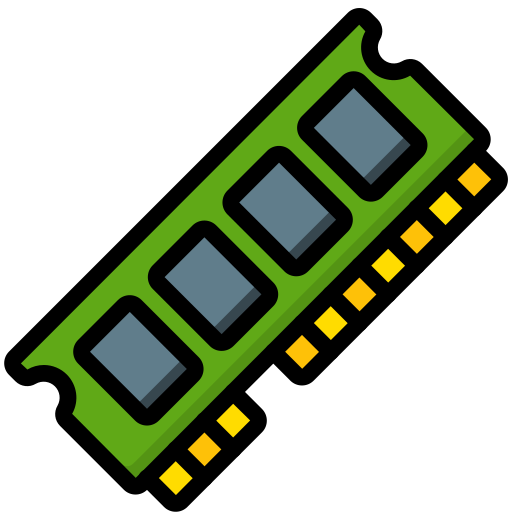 If the syndrome caused by a multi-bit error differs from that of a single-bit error and also unique, it can be identified.
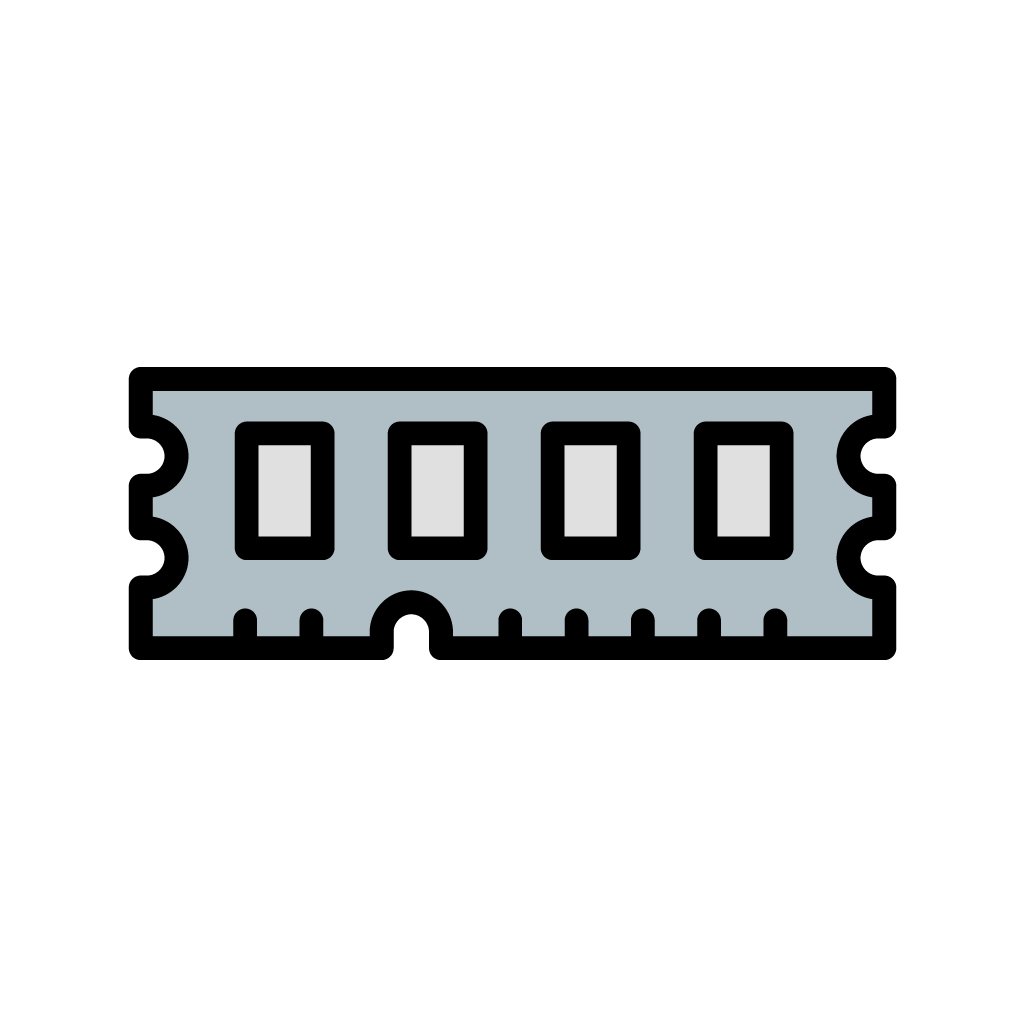 Erroneous codeword
Syndrome
Corrected data
Memory
H-matrix
Erroneous codeword
Syndrome
Miscorrected data
Memory
H-matrix
13 November 2024
Yujin Lim / Sungkyunkwan University
16
[Speaker Notes: So, this means that if the exclusive OR results of multiple columns, differ from every single column in the H-matrix and also unique, we can successfully spot the error.]
Proposed Method: SELCC
If every single-cell error patterns has its own unique syndrome, we can identify and correct the errors.
Is it possible?
In 64-bit data + 8-bit redundancy configuration (8LC memory), we have 28 - 1 = 255 nonzero syndromes. (zero syndrome indicates no errors)
# of single-cell errors per cell = 7
# of 8LC cells in a 72-bit data block = 24
# of single-cell errors in a 72-bit data block = 7 x 24 = 168
Therefore, It is possible to map 168 error patterns onto unique syndromes among 255 nonzero syndromes.
72 single errors (SEs), 72 double errors (DEs), and 24 triple errors (TEs)
13 November 2024
Yujin Lim / Sungkyunkwan University
17
[Speaker Notes: So, we started by checking if every single cell error in 8LC memory could produce its own unique syndrome.
In a memory block of 64-bit data plus 8-bit redundancy, consisting of 24 cells, we have 255 nonzero syndromes.
And there are 168 single cell error patterns in the memory block, because each of the 24 cells can experience 7 different kinds of single cell errors.
So, as the number of error patterns is less than the number of nonzero syndromes, it is possible to assign a unique syndrome to each of the 168 error patterns.]
H-matrix of SELCC
The H-matrix should adhere to the following properties to correct all single-cell errors.
Every column must be nonzero.
Each column must be unique.  for correcting single errors (SEs) in a cell
The sum of two or three columns within any cell boundaries must be nonzero and unique.  for correcting double errors (DEs) or triple errors (TEs) in a cell
Cell boundary
(8x72) SELCC H-matrix
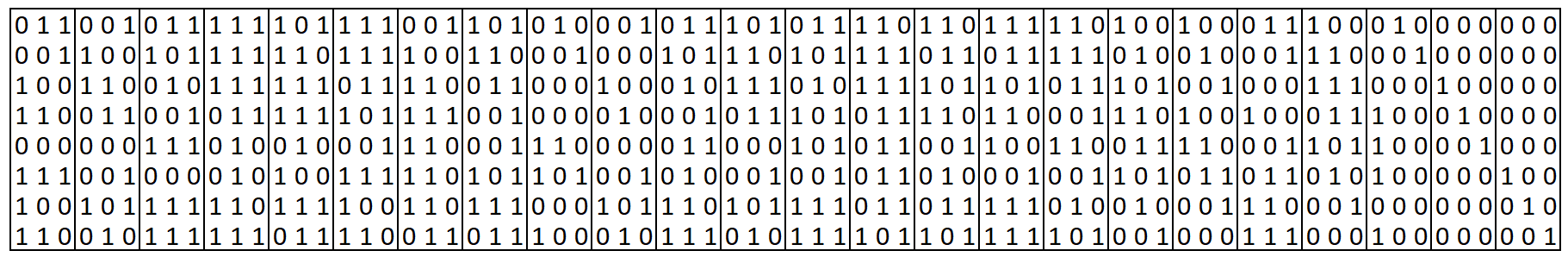 Single error (SE)
Triple error (TE)
Double error (DE)
13 November 2024
Yujin Lim / Sungkyunkwan University
18
[Speaker Notes: So given what we know about linear block codes, the H-matrix has to follow these properties.
Number 1, every column must be nonzero, and this make sense because a zero syndrome would imply that there is no error.
Number 2, each column must be unique, and this is also clear as syndromes resulting from single errors must be distinct.
Number 3 is particularly important for our scheme.
So the sum of any two or three columns within the cell boundaries must be nonzero and unique, and this is a key to ensure that syndromes from double or triple errors, are also distinct.]
H-matrix Construction
Construction of SELCC H-matrix
Identity matrix at the right most side. (Systematic code)
Allocate consequent 8-bit symbols in a GF(28) with a specific size of stride to meet the properties.
8-bit symbol
(8x72) SELCC H-matrix
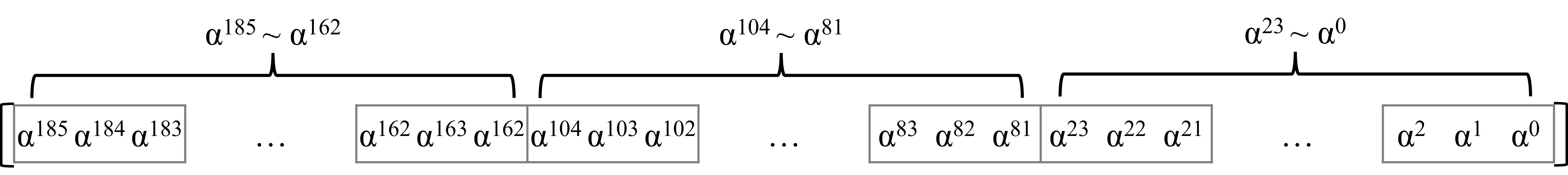 Identity (8x8)
Stride: 58
Stride: 58
Cell boundary
13 November 2024
Yujin Lim / Sungkyunkwan University
19
[Speaker Notes: And next, we need to find an H-matrix that satisfies these conditions.
So we start by placing an Identity matrix on the far right to make SELCC a systematic code, and then, allocate consequent symbols with a specific size of stride.
You can refer to our paper for a detailed explanation of this construction process.]
Hardware Implementation - Decoder
Hardware implementation of SELCC decoder
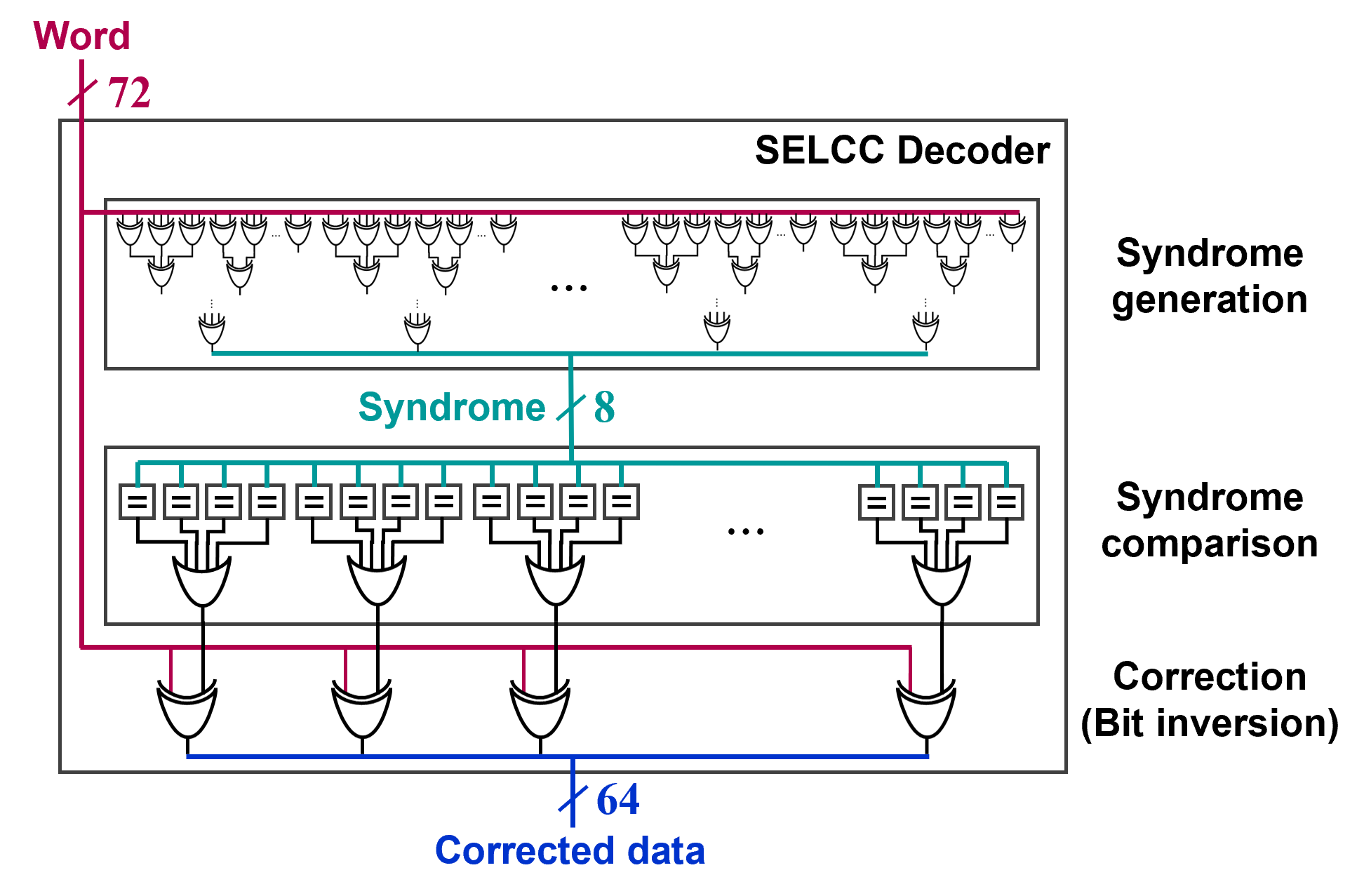 Codeword x H-matrixT
4 comparators per bit
4 cases position P needs to be corrected
A single error (SE) at P
Two double errors (DEs) including P
A triple error (TE) including P
Invert the bit if matches
13 November 2024
Yujin Lim / Sungkyunkwan University
20
[Speaker Notes: And here is the hardware implementation of SELCC, and we just illustrated the decoder logic here because the encoder part is pretty much similar to that used in conventional ECC schemes like SEC-DED.
So, the decoder basically made up of three steps, so first we generate a syndrome by multiplying the H-matrix with the codeword.
And then we match up the syndrome we got with four particular syndromes for every bit spot, to see if there is an error in this bit.
We used 4 comparators here, because the single-cell error could be a one single error at this position, or two double errors including here, or a one triple error including here.
And if any of these comparisons match, we correct the error by inverting the corresponding bit.]
Correction Capability of SELCC
Single Eight-Level Cell Correcting (SELCC) ECC is tailored to correct every single-cell error in 8LC memories.
The only scheme that can correct
every single 8LC error withredundancy ratio of 12.5%!
13 November 2024
Yujin Lim / Sungkyunkwan University
21
[Speaker Notes: So finally, this table highlights, just how effective SELCC is, at correcting single-cell errors in 8LC memories.
The previous schemes and SELCC have the same redundancy ratio, meaning that they all use 8 redundancy bits for every 64-bit data, but what sets SELCC apart is its 100% capability to correct all types of single-cell errors.]
03
Evaluation
Evaluation
Evaluation metrics
Reliability
Endurance
Hardware overheads
13 November 2024
Yujin Lim / Sungkyunkwan University
23
[Speaker Notes: So now, I’ll move on to the evaluation part.
We used 3 key metrics, reliability, endurance, and hardware overheads to assess the effectiveness and overheads of SELCC compared to previous ECC schemes.]
Evaluation - Reliability
Methodology
Injects errors at random positions within a 72-bit word (64-bit data + 8-bit redundancy)
The simulation introduces either a single-cell error or a double-cell error.
Note that the number of error bits is up to 3 in each cell.
Each error scenario underwent 1 million simulation iterations.
13 November 2024
Yujin Lim / Sungkyunkwan University
24
[Speaker Notes: So first, we ran some simulations to check on reliability.
And during the simulation, we injected errors at random spots within a 72-bit codeword, and these could cause either a single-cell error or a double-cell error.
And we repeated this error injection process a million times.]
Evaluation - Reliability
Correction capabilities (higher is better) against single 8LC errors.
Silent data corruption (SDC) probabilities (lower is better) are noted in parenthesis.
SELCC provides 100% correction capability &
0% SDC probability at every error scenario.
13 November 2024
Yujin Lim / Sungkyunkwan University
25
[Speaker Notes: So, this table shows how well each scheme did, at correcting single-cell errors.
The figures in brackets are about Silent Data Corruption, meaning that errors got either incorrectly corrected or not corrected.
And the big takeaway is that SELCC achieves a 100% correction capability and a 0% SDC probability across in every case.]
Evaluation - Reliability
Silent data corruption (SDC) probabilities (lower is better) against double 8LC errors.
The portion of correctable errors is either zero or negligible.
SELCC shows reasonable SDC rate considering 
100% correction capability against single cell errors
13 November 2024
Yujin Lim / Sungkyunkwan University
26
[Speaker Notes: And the following table also focusses on correction capabilities, but now it’s about handling double-cell errors.
We’ve just marked the SDC rates here, because the ability to fix these errors is, either zero or close to it for all these schemes.
And as you can see here, SELCC’s SDC rate is not minimal but is reasonable, considering that SELCC can guarantee 100% correction capability for single-cell errors.]
Evaluation - Endurance
SELCC provides 3.2x increase in endurance.
We assume that each MLC can withstand 109 write cycles on average, nuanced by cell variation. (Coefficient of variation (COV) at 20%)
Find maximum cell write cycles where 99.99% of 72-bit words have no defective cells.
w/ SELCC
w/o SELCC
CDF = 0.06
CDF = 0.0004
3.52E+08
1.1E+08
*PDF: Probability density function
*CDF: Cumulative distribution function
3.2x increase!
13 November 2024
Yujin Lim / Sungkyunkwan University
27
[Speaker Notes: Next, we checked how much SELCC could improve the memory endurance.
So for our estimates, we assumed that each cell can handle an average of 1 billion write cycles, with a 20% of Coefficient of variation.
And then we calculated the maximum number of write cycles before, 99.99% of cells in the codewords would be free of defects.
So without SELCC, memory could handle up to 1.1 billion write cycles before reaching our set limit.
But when SELCC is applied, this number jumps to 3.52 billion write cycles, marking 3.2 times increase in endurance.]
Evaluation - Hardware Overheads
SELCC incurs similar hardware overheads to existing ECCs.
Negligible overheads
13 November 2024
Yujin Lim / Sungkyunkwan University
28
[Speaker Notes: And finally, we measured some hardware overheads like latency, area, and power consumption for both the encoder and decoder logic.
So what you’ll see here is that SELCC either matches, or slightly exceeds the overheads of earlier schemes, but only by a tiny bit.]
Summary
Observation
Using MLC PCM as SCM can boost the system performance with its high capacity, however, it suffers from reduced endurance and reliability.
Proposed Idea: SELCC
SELCC can correct all single-cell errors in 8LC memory, whether arising from a slight drift in resistance or a complete cell wear-out, by leveraging the unused syndromes in SEC-DED. (No redundancy overheads!)
Contribution
SELCC can significantly enhance the reliability of 8LC memory, surpassing previous ECC solutions even with same redundancy.
SELCC can also increase the endurance of 8LC memory by 3.2 times, while incurring negligible overheads.
13 November 2024
Yujin Lim / Sungkyunkwan University
29
[Speaker Notes: So, to summarize, MLC PCM is a promising new memory technology with great potential for use as SCM, but it has got issues like decreased endurance and reliability.
So, we propose SELCC, an ECC scheme designed to correct all single-cell errors in 8LC memory.
And we believe that our approach will greatly improve both reliability and endurance, all while keeping overheads minimal.
And this concludes my presentation. Thank you.]
13 November 2024
Yujin Lim / Sungkyunkwan University
30
Thank You
Q&A
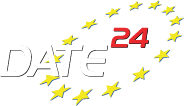 [Speaker Notes: And that concludes my presentation. Thank you.]
Prior Works
(72,64) Single error correction - Double error detection (SEC-DED)
cannot correct DAE/DNE/TAE.
(72,64) Single error correction - Double adjacent error correction (SEC-DAEC)
cannot correct DNE/TAE.
(72,64) Single error correction - Double adjacent error correction - Triple adjacent error correction (SEC-DAEC-TAEC)
cannot correct DNE.
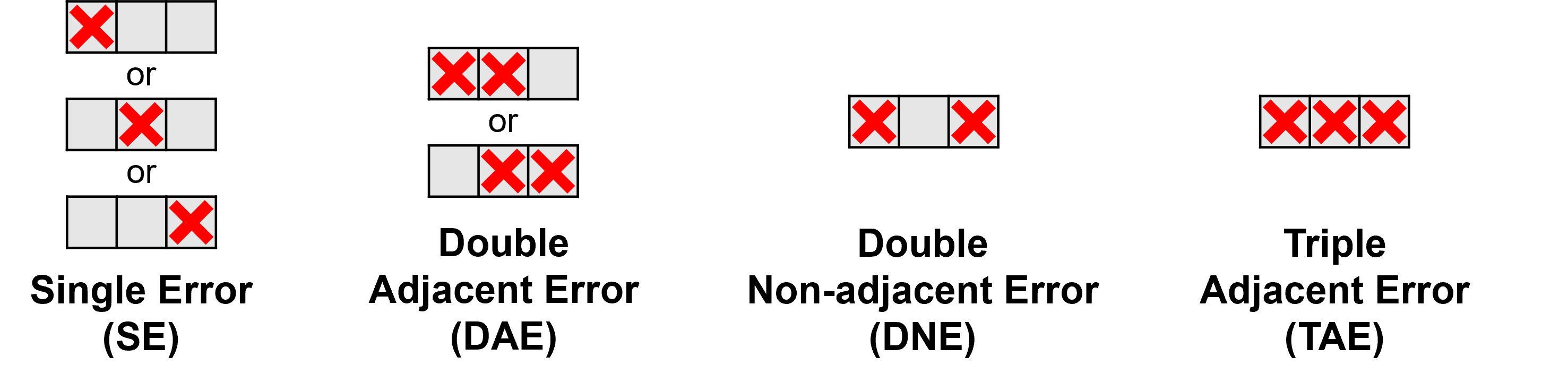 13 November 2024
Yujin Lim / Sungkyunkwan University
32
[Speaker Notes: These are the prior ECC schemes that we’ve compared to SELCC.
So, SEC-DED can only correct single errors, which means it cannot correct DAE or DNE or TAE.
And SEC-DAEC correct single errors and DAEs, so it cannot correct DNE or TAE.
And finally, SEC-DAEC-TAEC can correct single errors, DAEs, and also TAEs, but it cannot correct DNE.
So, SELCC is the only scheme that are able to correct these single-cell errors.]
References of Prior Works
SEC-DED
J. A. Maestro, P. Reviriego, L. Xiao, S. Liu, and A. Sanchez-Macian, “Odd-weight-column SEC–DED–TAED Codes,” Electronics Letters, vol. 52, 2016.
SEC-DAEC
S. Tripathi, J. Jana, J. Samanta, A. Anand, C. Kumar, and G. Raj, “FPGA and Asic Implementation of SEC-DED-DAEC Codes for SRAM Applications,” in the 2nd ICCDC, 2019.
SEC-DAEC-TAEC
L.-J. Saiz-Adalid, P. Reviriego, P. Gil, S. Pontarelli, and J. A. Maestro, “MCU Tolerance in SRAMs Through Low-Redundancy Triple Adjacent Error Correction,” IEEE TVLSI, vol. 23, 2015.
IP-DAEC
S. Liu, P. Reviriego, and F. Lombardi, “Codes for Limited Magnitude Error Correction in Multilevel Cell Memories,” IEEE Transactions on Circuits and Systems I: Regular Papers, vol. 67, 2020.
13 November 2024
Yujin Lim / Sungkyunkwan University
33
An Example of SELCC H-matrix
(8x72) H-matrix in binary form.
0 1 1 0 0 1 0 1 1 1 1 1 1 0 1 1 1 1 0 0 1 1 0 1 0 1 0 0 0 1 0 1 1 1 0 1 0 1 1 1 1 0 1 1 0 1 1 1 1 1 0 1 0 0 1 0 0 0 1 1 1 0 0 0 1 0 0 0 0 0 0 0 
0 0 1 1 0 0 1 0 1 1 1 1 1 1 0 1 1 1 1 0 0 1 1 0 0 0 1 0 0 0 1 0 1 1 1 0 1 0 1 1 1 1 0 1 1 0 1 1 1 1 1 0 1 0 0 1 0 0 0 1 1 1 0 0 0 1 0 0 0 0 0 0 
1 0 0 1 1 0 0 1 0 1 1 1 1 1 1 0 1 1 1 1 0 0 1 1 0 0 0 1 0 0 0 1 0 1 1 1 0 1 0 1 1 1 1 0 1 1 0 1 0 1 1 1 0 1 0 0 1 0 0 0 1 1 1 0 0 0 1 0 0 0 0 0 
1 1 0 0 1 1 0 0 1 0 1 1 1 1 1 1 0 1 1 1 1 0 0 1 0 0 0 0 1 0 0 0 1 0 1 1 1 0 1 0 1 1 1 1 0 1 1 0 0 0 1 1 1 0 1 0 0 1 0 0 0 1 1 1 0 0 0 1 0 0 0 0 
0 0 0 0 0 0 1 1 1 0 1 0 0 1 0 0 0 1 1 1 0 0 0 1 1 1 0 0 0 0 0 1 1 0 0 0 1 0 1 0 1 1 0 0 1 1 0 0 1 1 0 0 1 1 1 1 0 0 0 1 1 0 1 1 0 0 0 0 1 0 0 0 
1 1 1 0 0 1 0 0 0 0 1 0 1 0 0 1 1 1 1 1 0 1 0 1 1 0 1 0 0 1 0 1 0 0 0 1 0 0 1 0 1 1 0 1 0 0 0 1 0 0 1 1 0 1 0 1 1 0 1 1 0 1 0 1 0 0 0 0 0 1 0 0 
1 0 0 1 0 1 1 1 1 1 1 0 1 1 1 1 0 0 1 1 0 1 1 1 0 0 0 1 0 1 1 1 0 1 0 1 1 1 1 0 1 1 0 1 1 1 1 1 0 1 0 0 1 0 0 0 1 1 1 0 0 0 1 0 0 0 0 0 0 0 1 0 
1 1 0 0 1 0 1 1 1 1 1 1 0 1 1 1 1 0 0 1 1 0 1 1 1 0 0 0 1 0 1 1 1 0 1 0 1 1 1 1 0 1 1 0 1 1 1 1 1 0 1 0 0 1 0 0 0 1 1 1 0 0 0 1 0 0 0 0 0 0 0 1
13 November 2024
Yujin Lim / Sungkyunkwan University
34
[Speaker Notes: Here is the binary form of SELCC H-matrix.]
Evaluation - Reliability
Reliability against single 8LC errors.
13 November 2024
Yujin Lim / Sungkyunkwan University
35
[Speaker Notes: Here is the overall reliability results against single 8LC errors.]
Evaluation - Reliability
Reliability against double 8LC errors.
13 November 2024
Yujin Lim / Sungkyunkwan University
36
[Speaker Notes: Here is the overall reliability results against double 8LC errors.]
Applications for SELCC
on-die ecc? system-level ecc?
13 November 2024
Yujin Lim / Sungkyunkwan University
37
Endurance Calculation
Find maximum write cycles where 99.99% of codewords have no defective cells.
w/o SELCC, all 24 cells in a codeword must be correct : (99.9996%)24 > 99.99%
w/ SELCC, 23 out of 24 cells in a codeword must be correct : 24C23(99.94%)23(0.06%)1 + 24C24(99.94%)24(0.06%)0 > 99.99%
w/ SELCC
w/o SELCC
CDF = 0.06
CDF = 0.0004
3.52E+08
1.1E+08
*PDF: Probability density function
*CDF: Cumulative distribution function
3.2x increase!
13 November 2024
Yujin Lim / Sungkyunkwan University
38
[Speaker Notes: So, we tried to find the maximum cell write cycles where 99.99% of codewords have no defective cells, and without SELCC, there is no way to correct wear-out cells, so all 24 cells in a codeword should be correct.
So each cell's non wear-out probabilities must be bigger than 99.9996, which means that wear-out probabilities should be smaller than 0.0004.
And this limits the maximum write cycles to 1.1E+08 (1.1 times ten to the eighth power), even though the mean value of cell write cycles is 10^9.
And so, in the same way, with SELCC, 23 out of 24 cells in a codeword must be correct, so the wear-out probabilities must be smaller than 0.06, and this increases the maximum write cycles to 3.52E+08, which is a 3.2 times improvement in endurance.]
Applications for Storage Class Memory
Tiering at the Storage-side
Place the hottest data to the SCM, and relegate the rest to SSDs.









Dell Technologies. 2020. "Three Use Cases for Storage Class Memory (SCM)."
Main memory
DRAM
NAND flash
SCM
Storage
Store hot data to improve performance
13 November 2024
Yujin Lim / Sungkyunkwan University
39
[Speaker Notes: Actually, SCM can be utilized in mainly three specific ways.
The first one is using SCM as tier-0 memory in storage systems, so place the hottest data on SCM, and the rest to NAND flash]
Applications for Storage Class Memory
Caching at the Storage-side
SCM operates as a high-capacity cache between DRAM and the NAND flash drives.









Dell Technologies. 2020. "Three Use Cases for Storage Class Memory (SCM)."
Main memory
DRAM
Cache for storage
SCM
NAND flash
Storage
13 November 2024
Yujin Lim / Sungkyunkwan University
40
[Speaker Notes: Second one would be using SCM as a high-capacity cache between DRAM and the NAND flash.]
Applications for Storage Class Memory
Persistent Memory at the Server-side










Dell Technologies. 2020. "Three Use Cases for Storage Class Memory (SCM)."
DRAM serves as an L4 cache for the SCM, extending the capacity of the existing DRAM.
SCM is used as a second tier of memory next to DRAM.
slow & non-volatile
fast & volatile
Acts as a cache for SCM
Main memory
Main memory
DRAM
SCM
DRAM
SCM
NAND flash
NAND flash
Storage
Storage
13 November 2024
Yujin Lim / Sungkyunkwan University
41
[Speaker Notes: And the last one is persistent memory at the server-side, which is also refered as PMEM.
So we have two modes for this case, either using DRAM as a cache for SCM, or using SCM as a second tier of memory next to DRAM.
And I think the best way to use Storage Class Memory really depends on what the workload is like.]